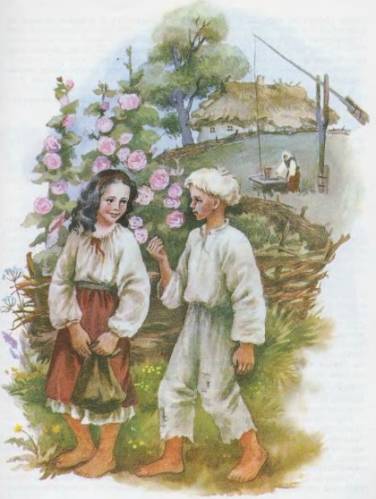 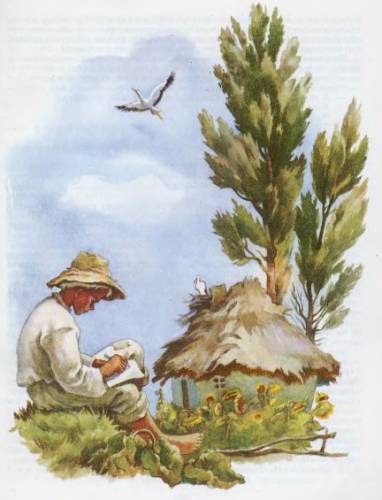 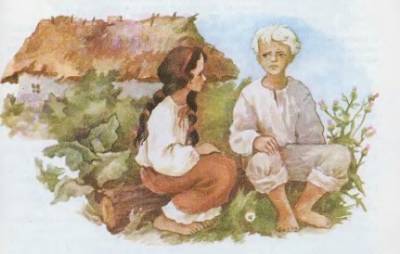 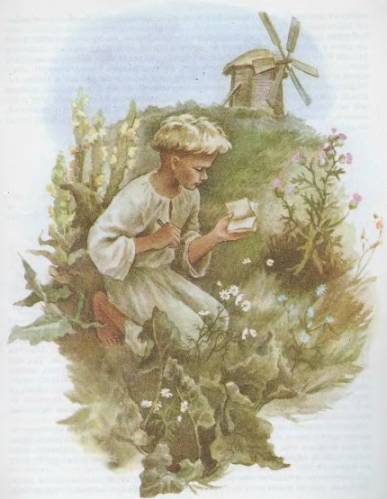 Цікаве про
Т. Шевченка
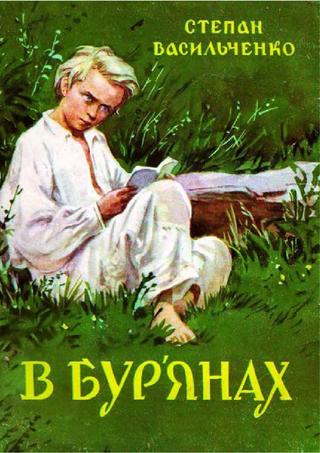 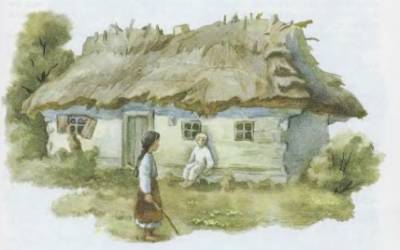 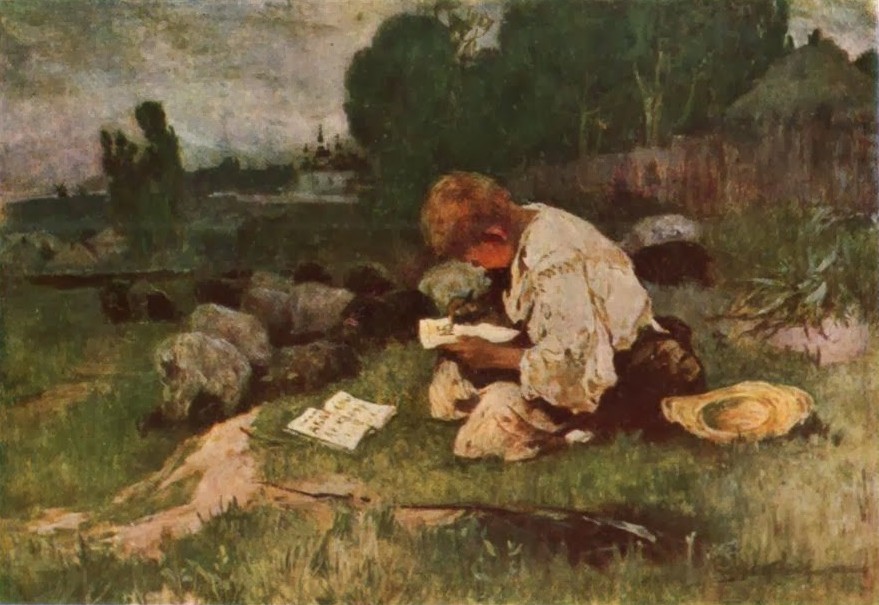 Тарас-пастухІ. С. Їжакевич
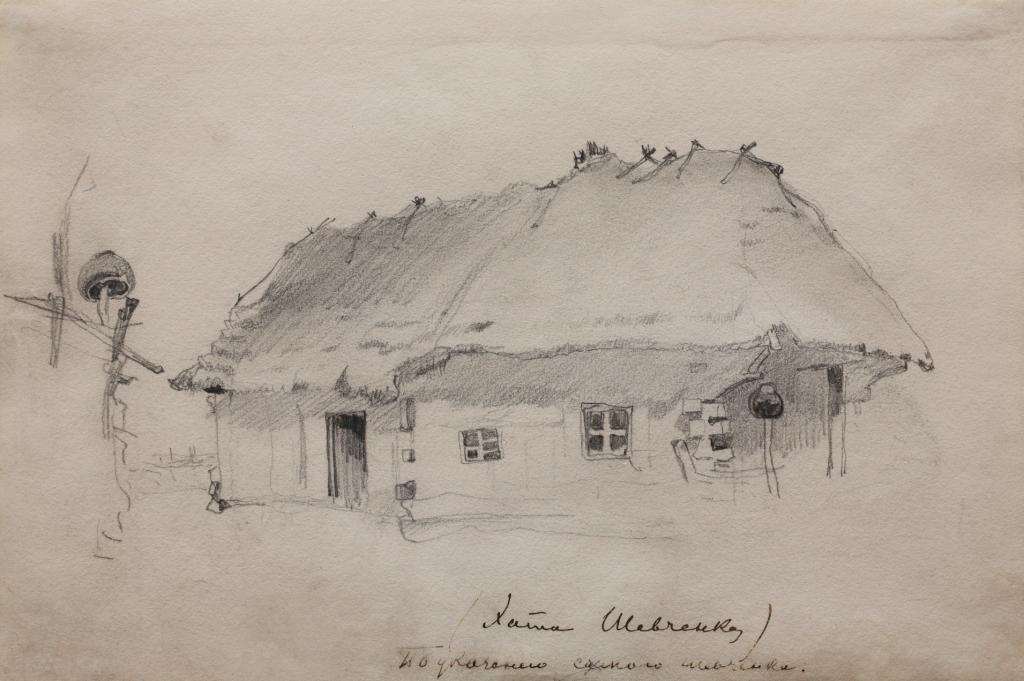 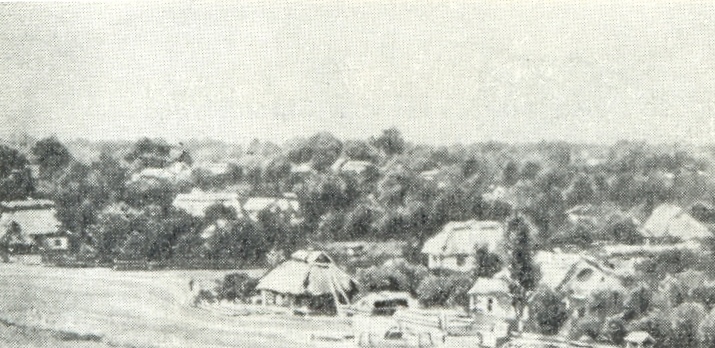 «Хата батьків Т.Г. Шевченка в с. Кирилівці».
Ескіз до офорта (вересень 1843 р., Кирилівка)
Село Кирилівка (тепер село Шевченкове)
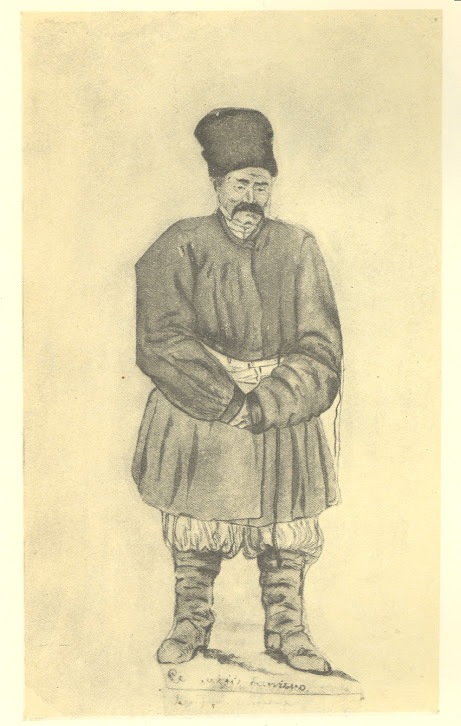 Шевченко (Грушівський) Григорій Іванович
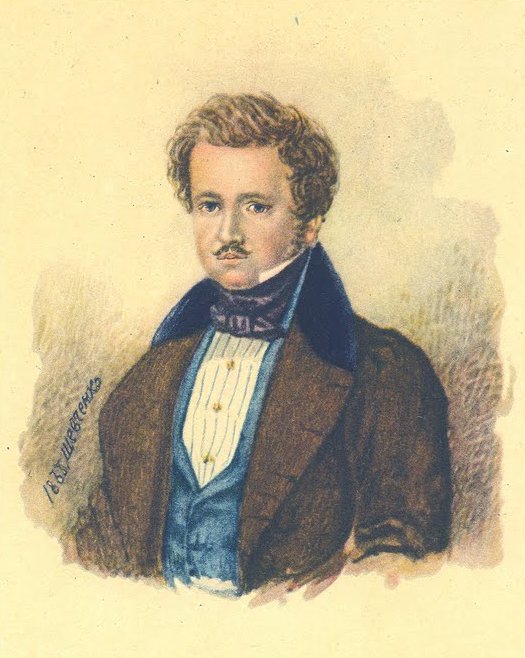 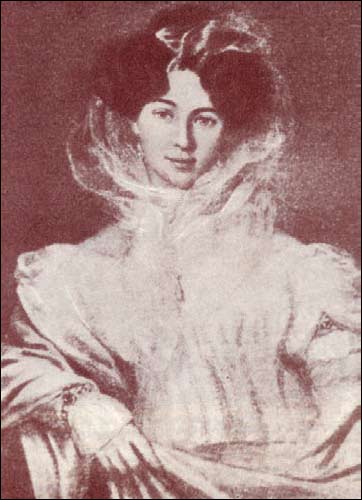 Енгельгардт Софія Григорівна
Павло Васильович Енгельгардт
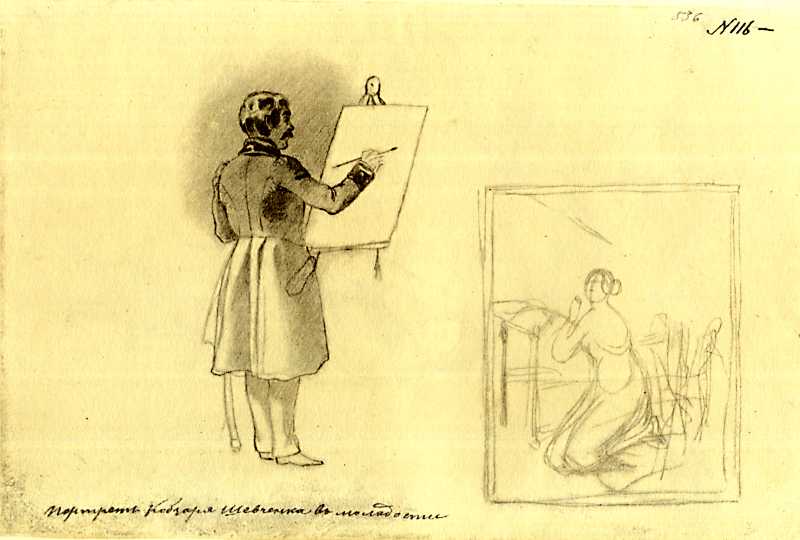 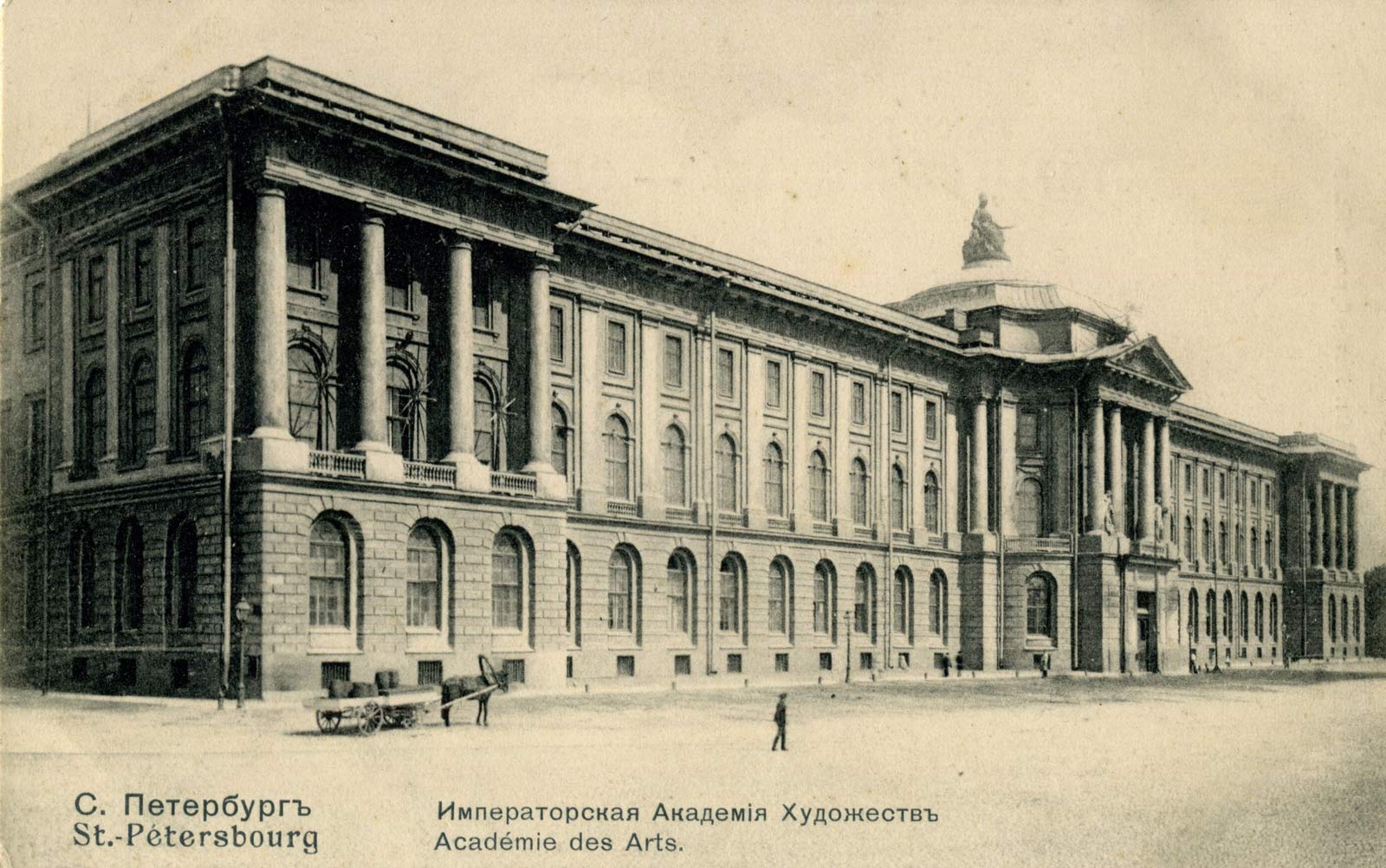 Т. Шевченко. Учень Академії мистецтв перед мольбертом
Імператорська Академія мистецтв
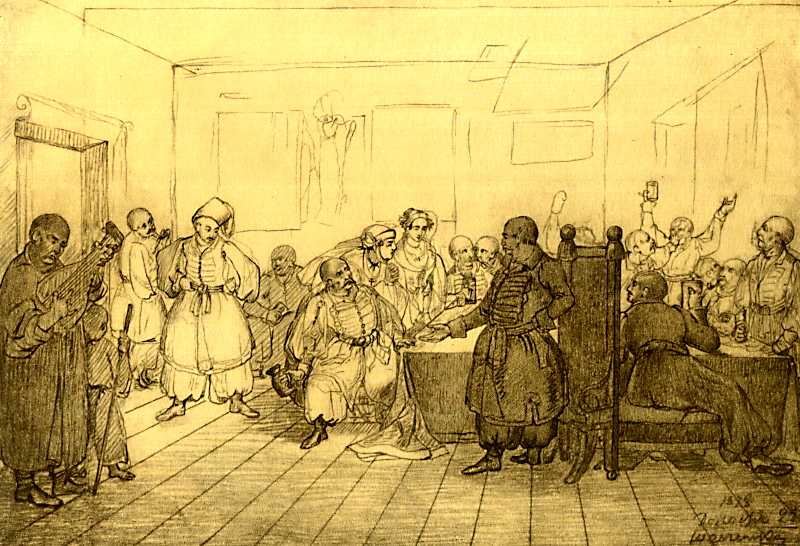 Козацький бенкет. 1838
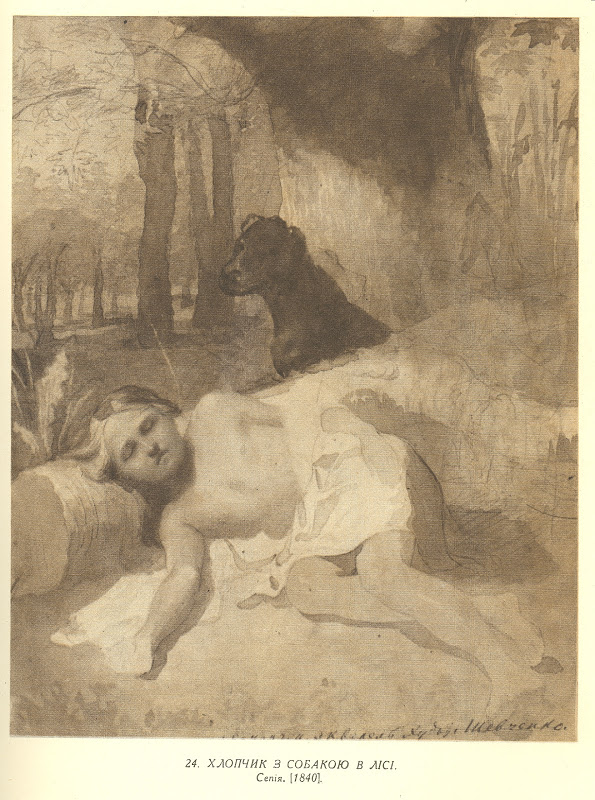 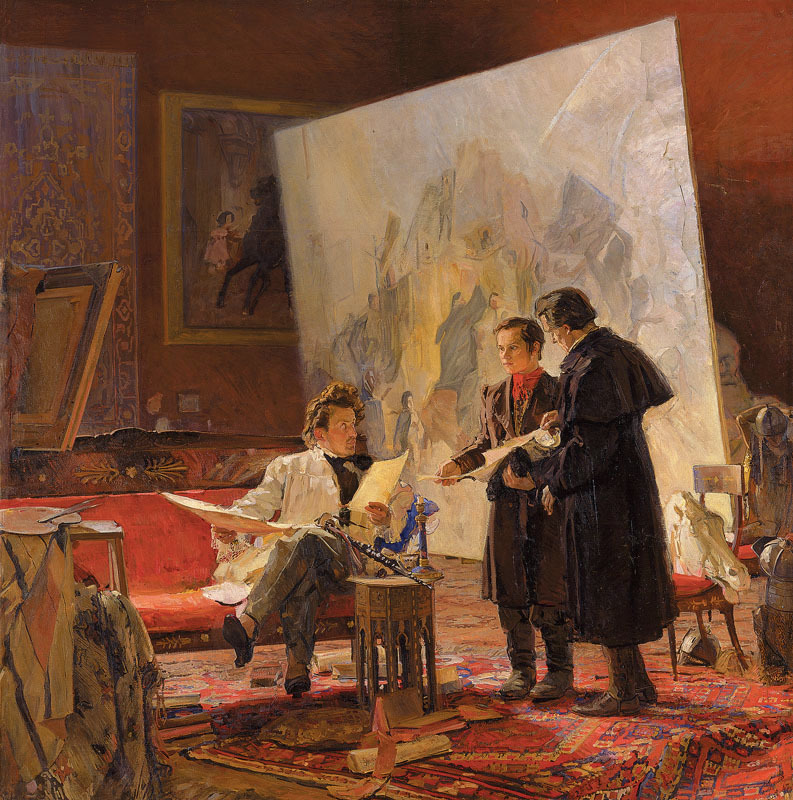 Меліхов М. Молодий Шевченко у майстерні у Брюлова
Хлопчик з собакою в лісі. 1840
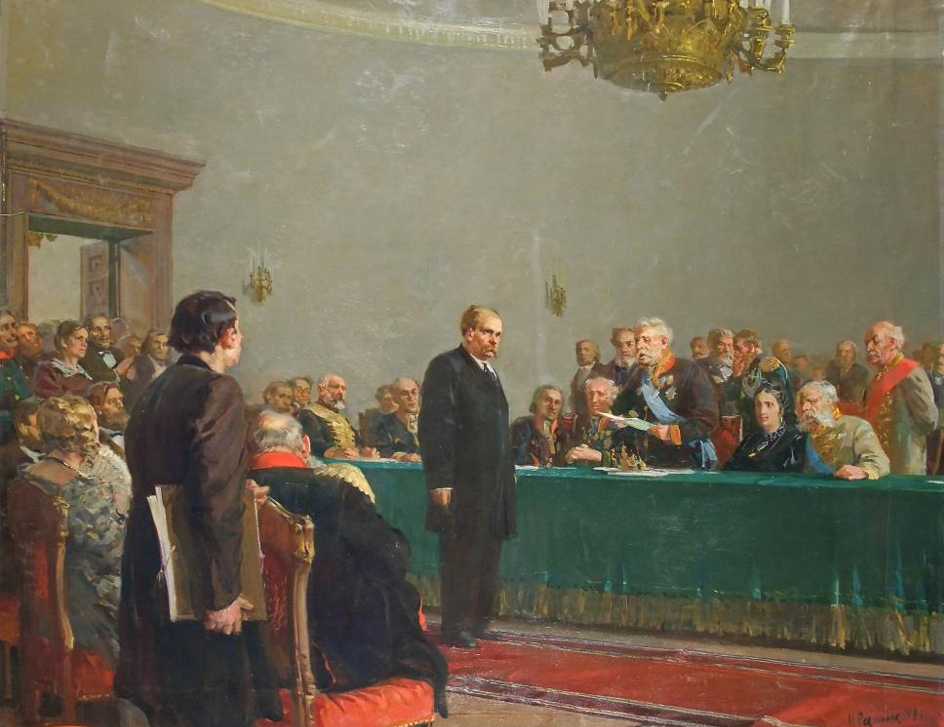 Рєзнік І. В 1860 році рада Академії Мистецтв присуджує Шевченку звання академіка гравюри
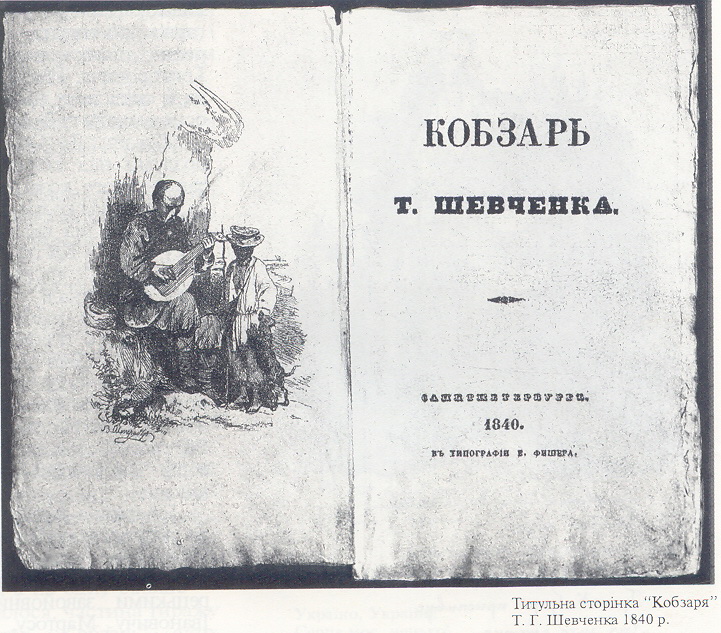 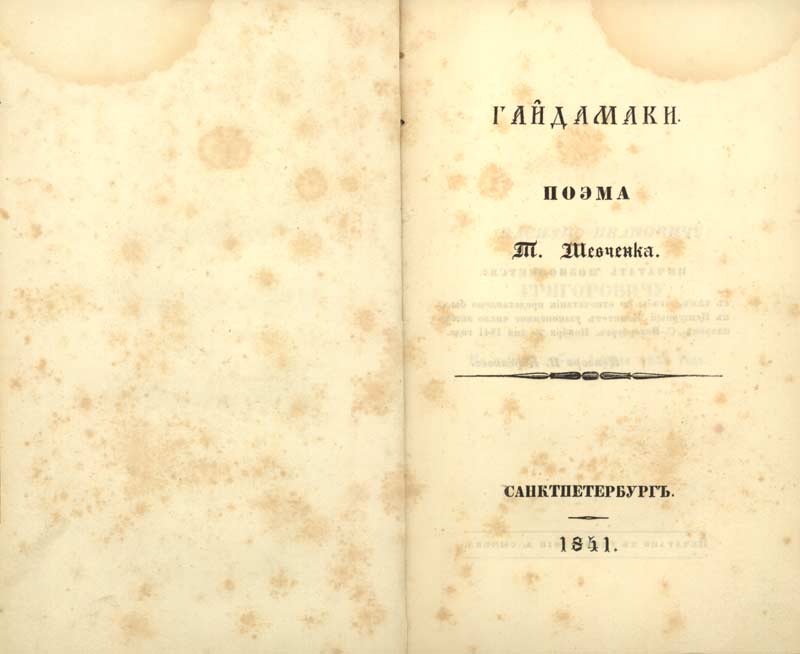 Титульна сторінка «Кобзаря» Т. Шевченка 1840р.
Кирило-Мефодіївське братство
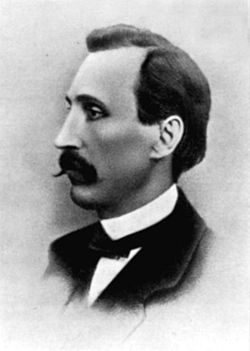 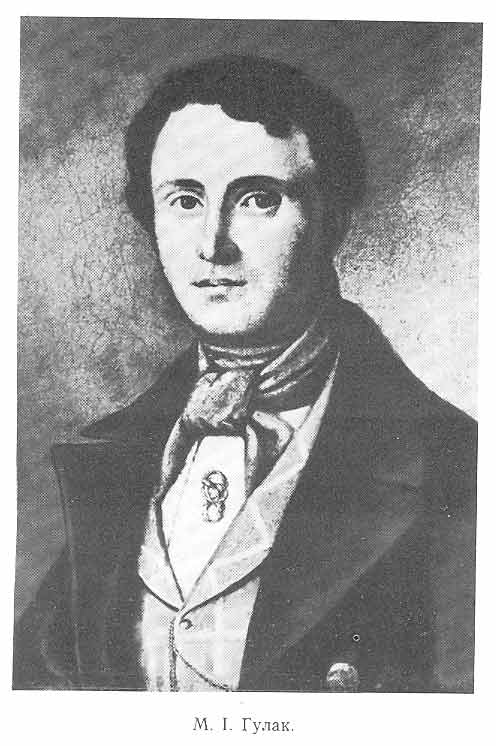 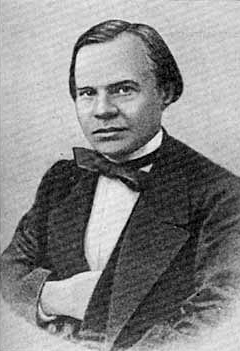 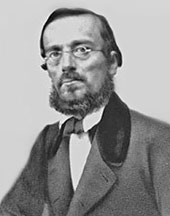 П. Куліш
М. Гулак
В. Білозерський
М. Костомаров
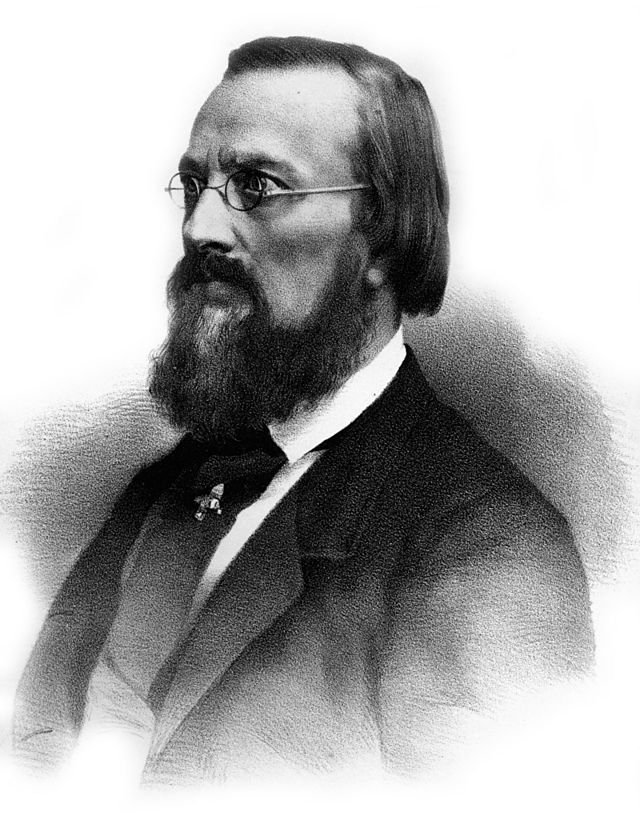 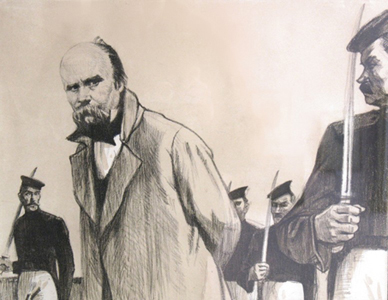 Микола Костомаров
Борис Вакс. «Арешт». 1961
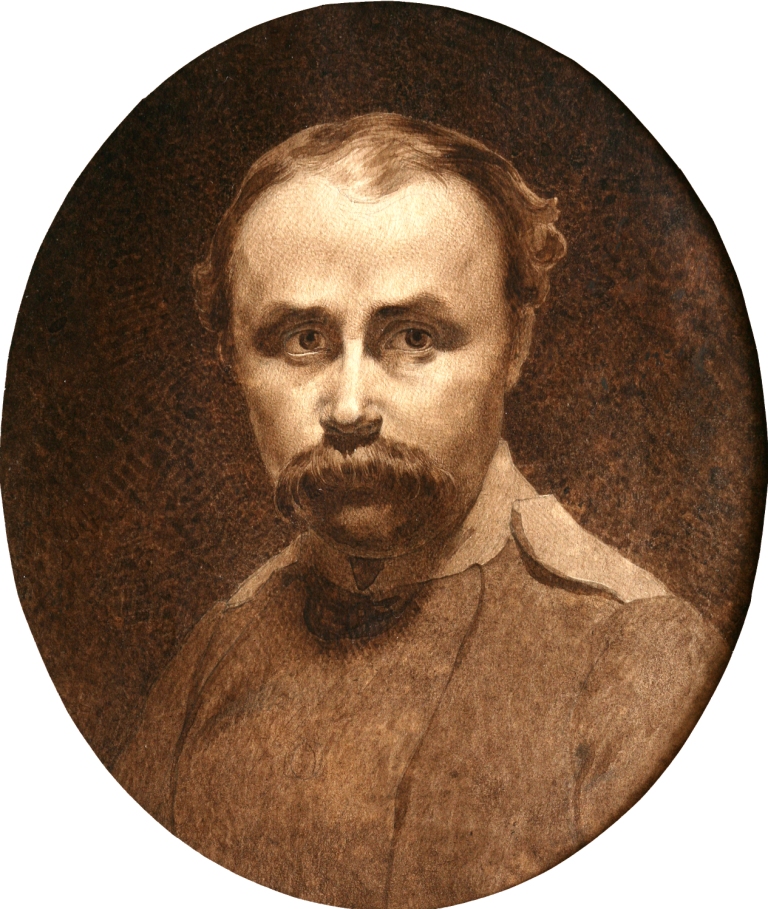 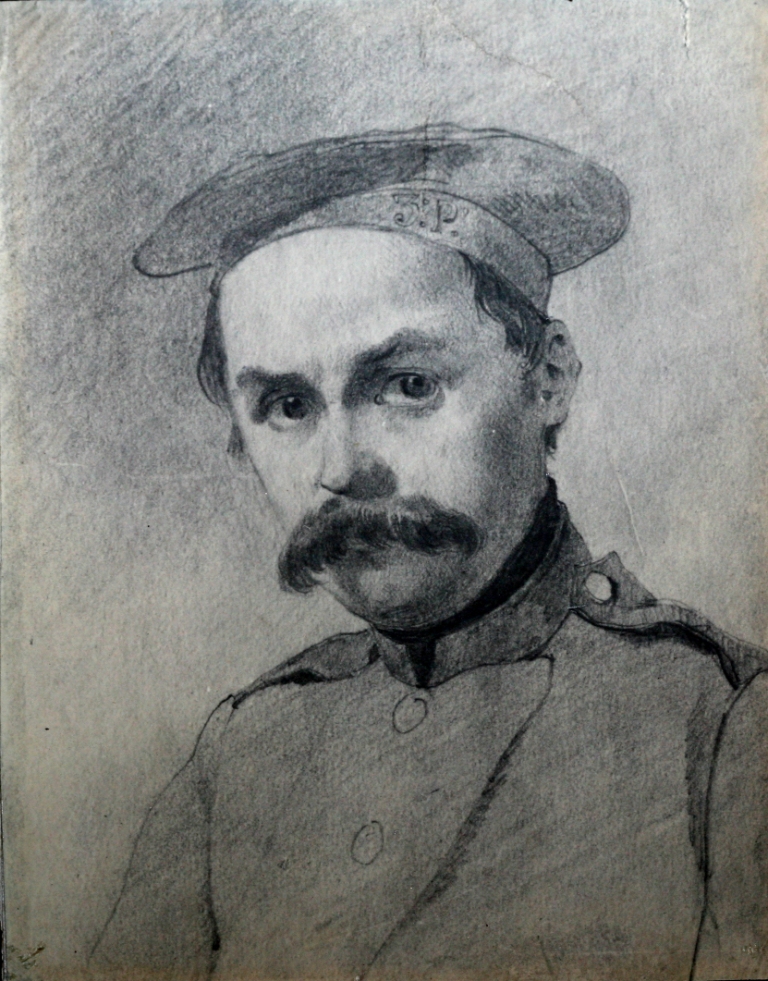 «Автопортрет» (1849 р., Оренбург)
«Автопортрет»
(червень-грудень 1847 р., Орськ)
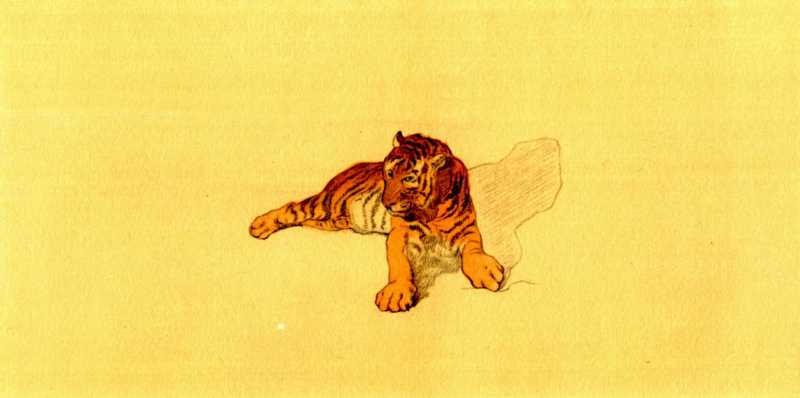 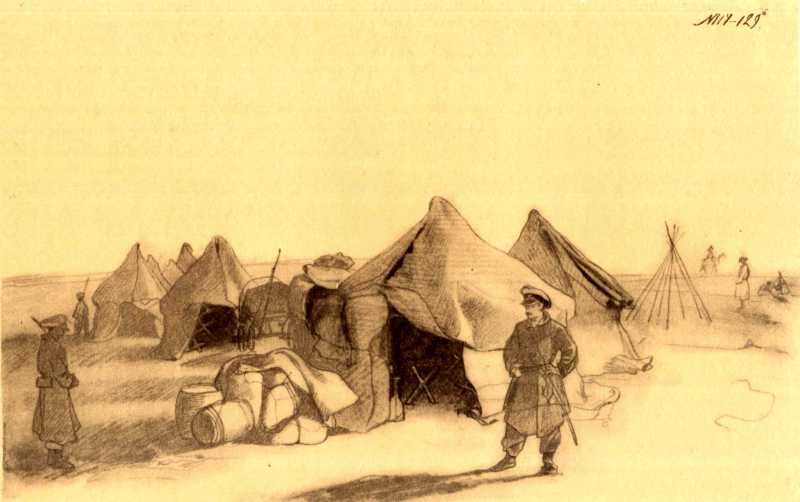 Т. Шевченко. Тигр
Т. Шевченко. Експедиційний табір у степу. 1848
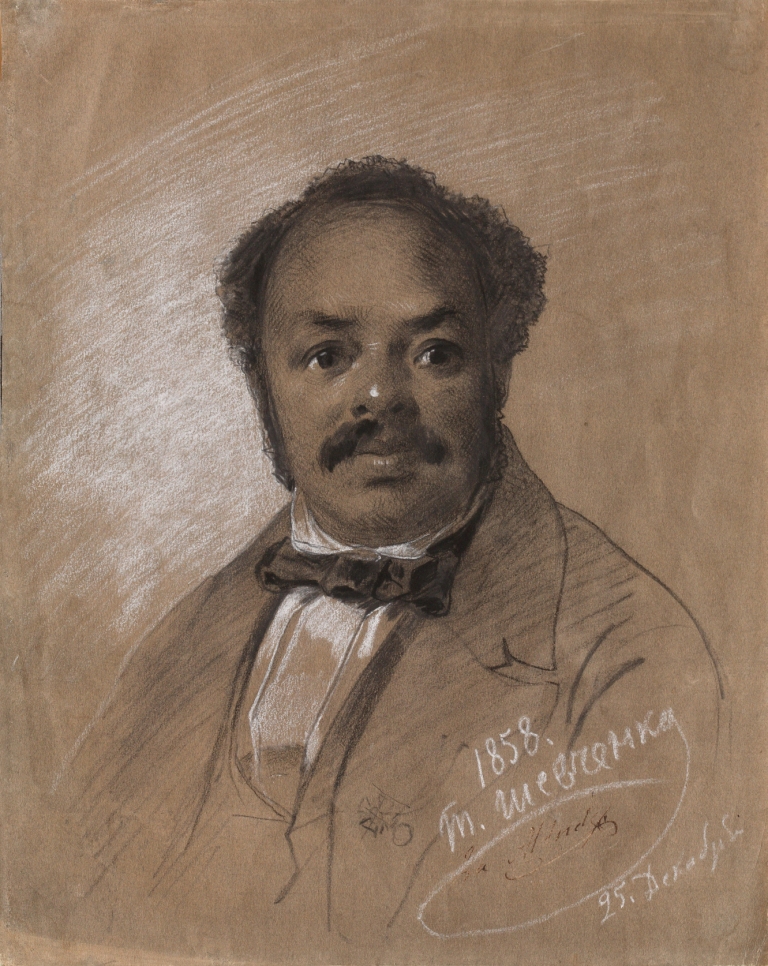 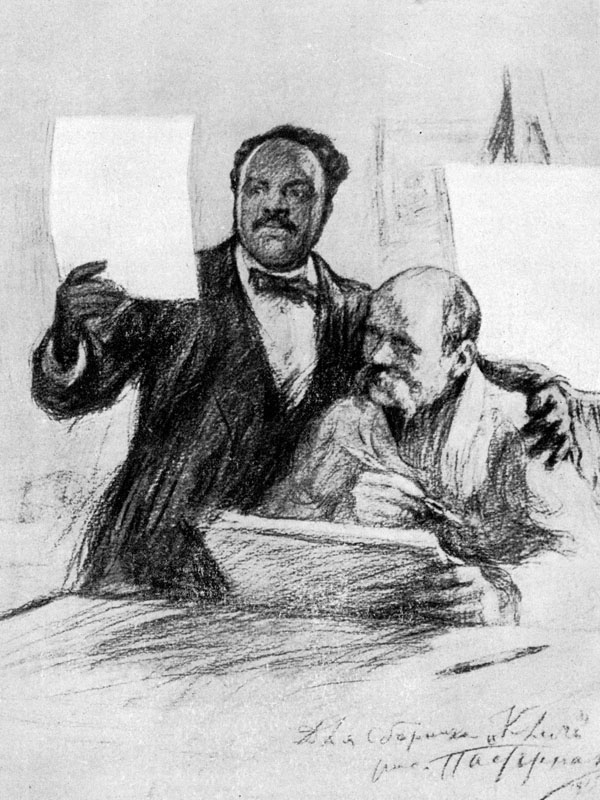 Портрет Айри Олдріджа. 1858р.
Т. Шевченко
Олдрідж і Шевченко. 1915р.
мал. Леоніда Пастернака
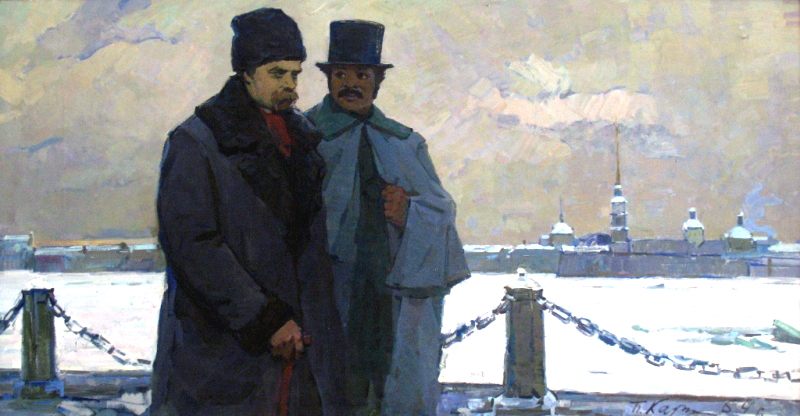 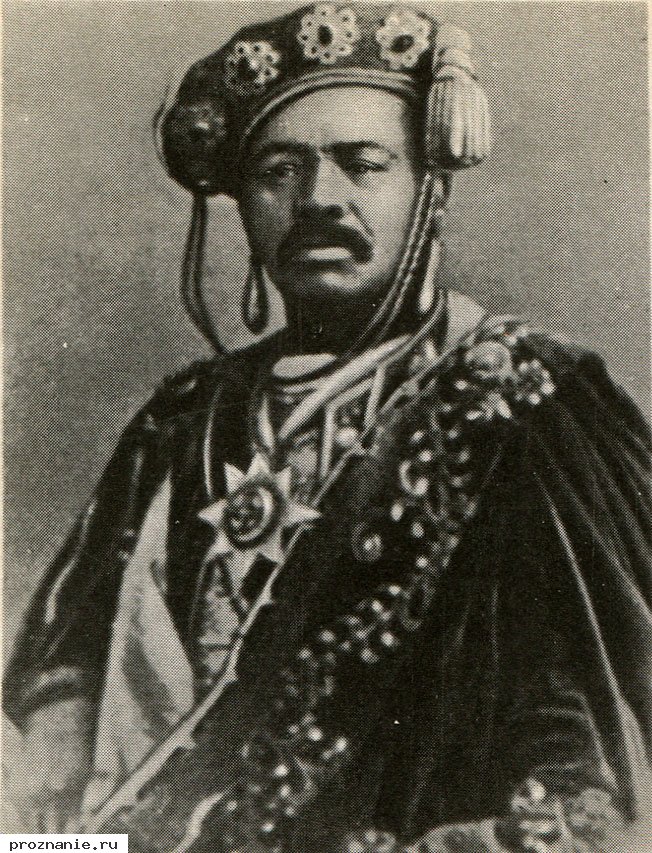 Карімов П.  Побратими. Шевченко Т. і Олдрідж А. в Петербурзі
Айра Олдрідж в ролі Отелло
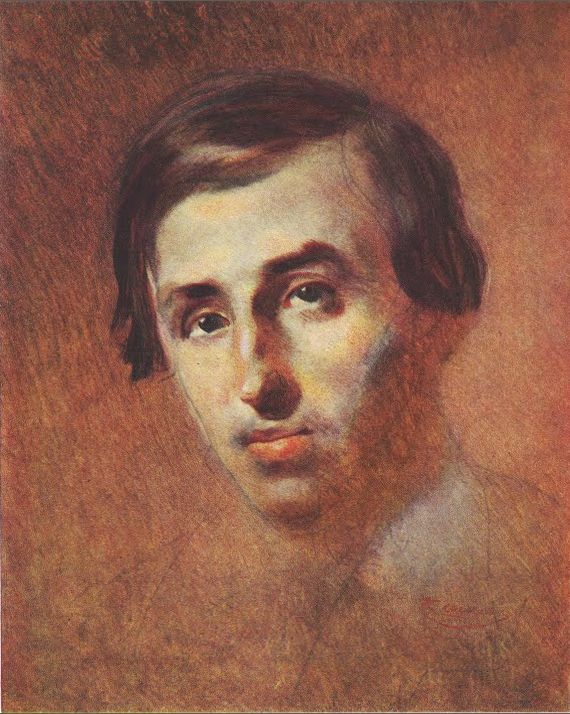 Т. Шевченко. Портрет
Пантелеймона Кулиша, 1847р.
Брати Т. Г. Шевченка – Йосип і Микита
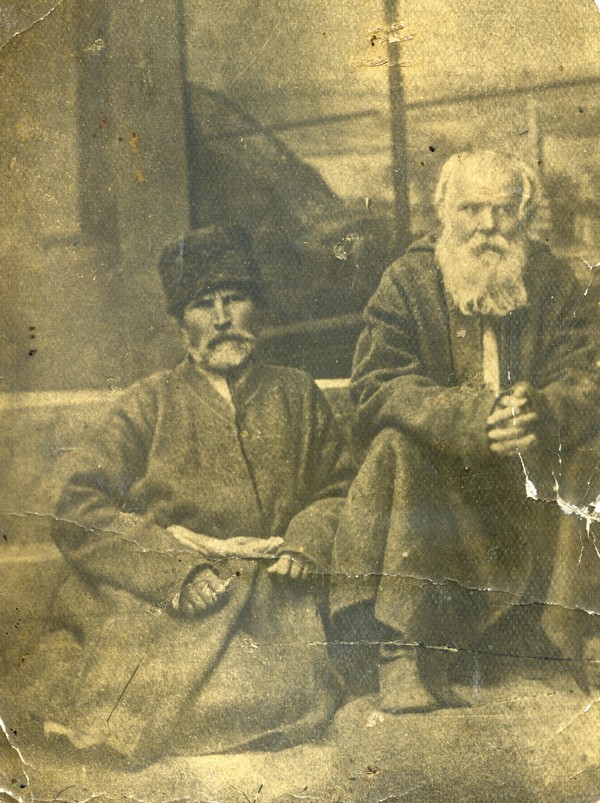 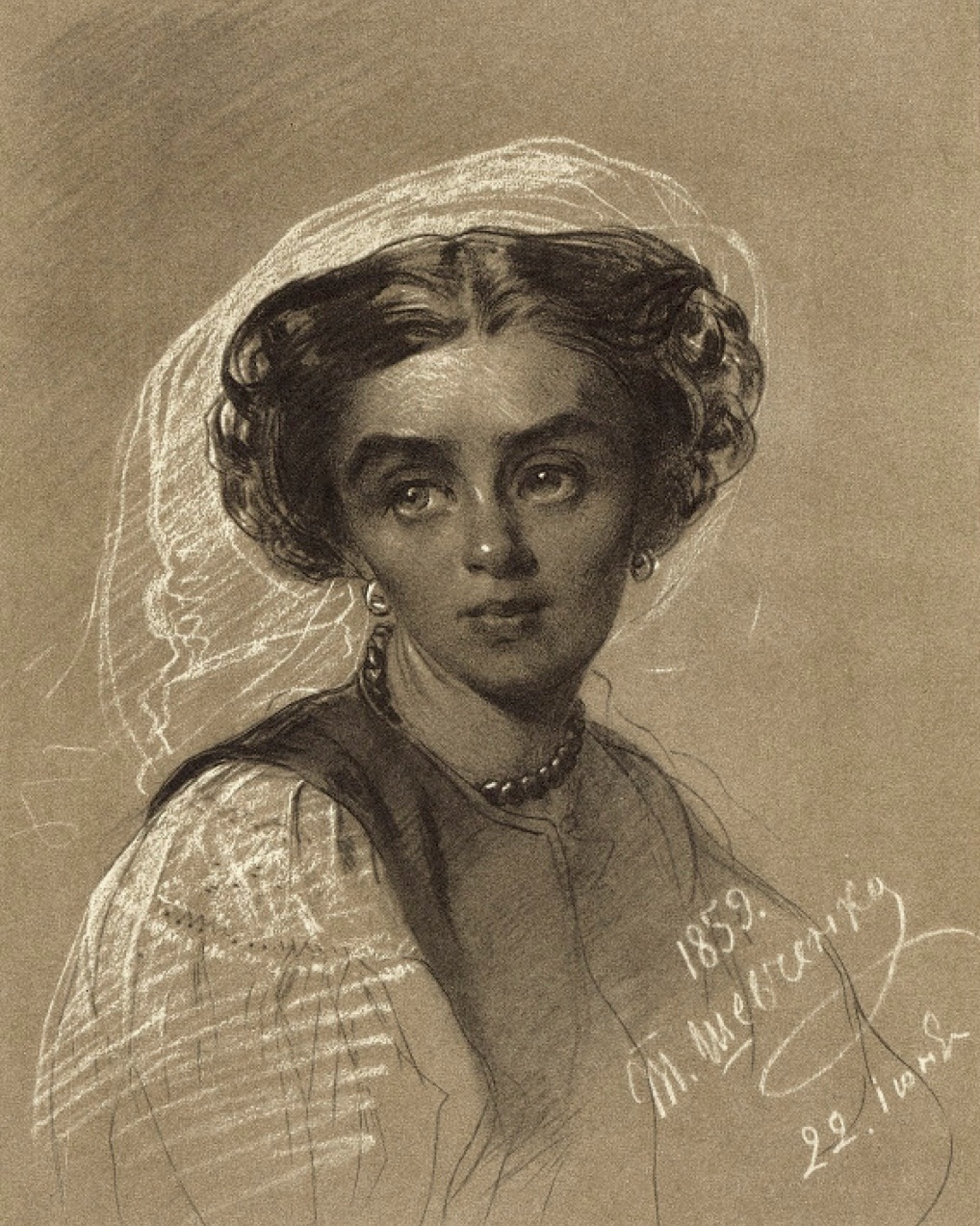 СВАХА. Портрет Марії Максимович, яка шукала Шевченкові наречену
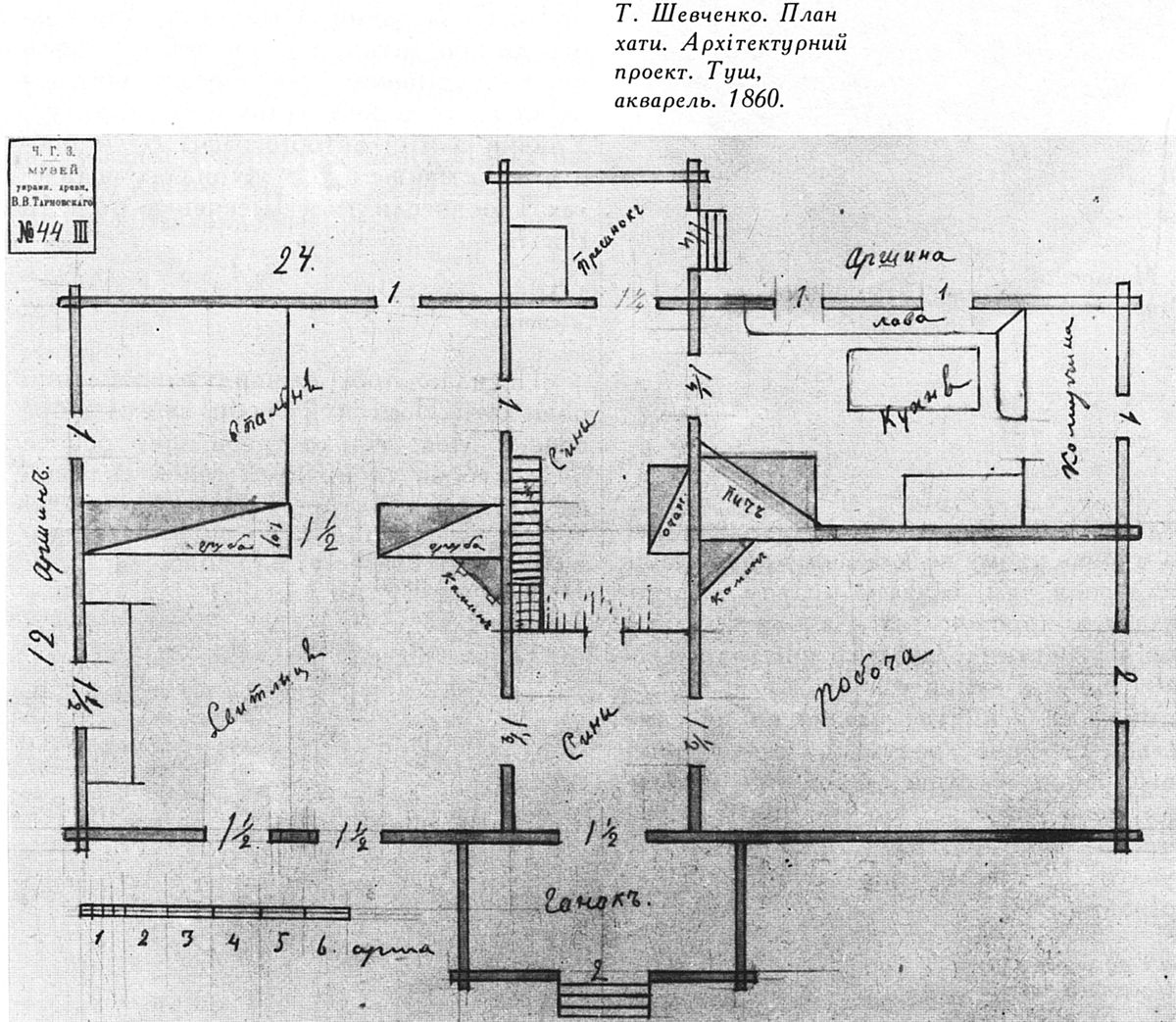 Т. Шевченко. План хати.
Архітектурний проект. 1860
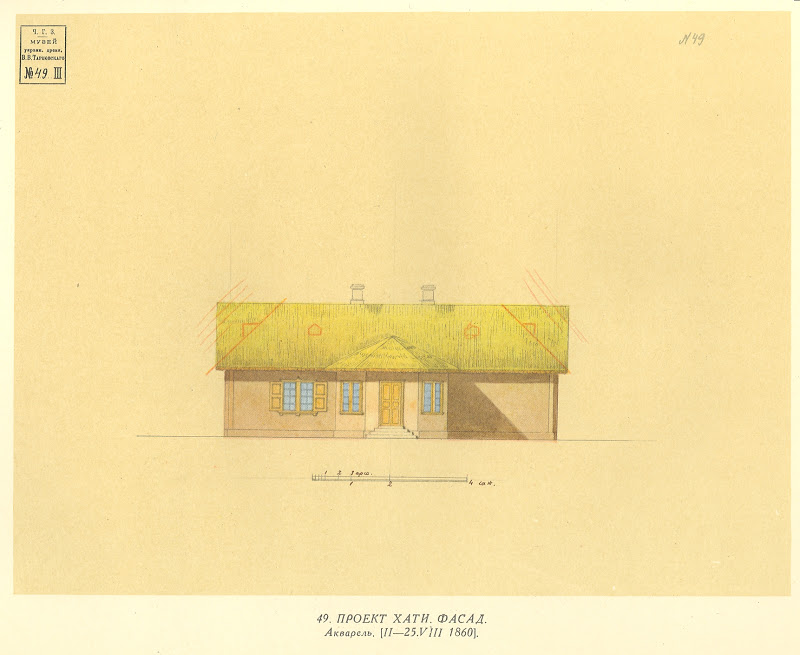 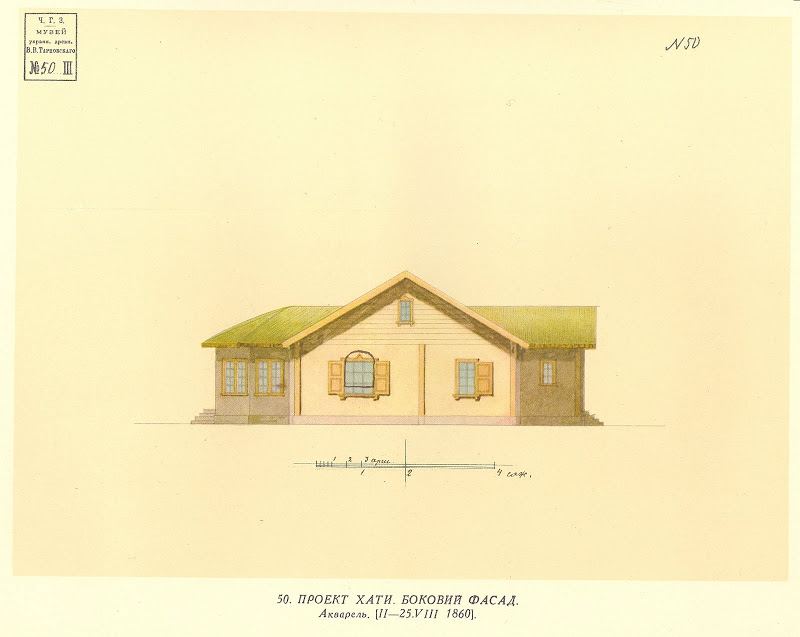 ОМРІЯНА ХАТА.
Креслення Т. Шевченка – так він уявляв своє майбутнє житло на Канівській горі біля Дніпра
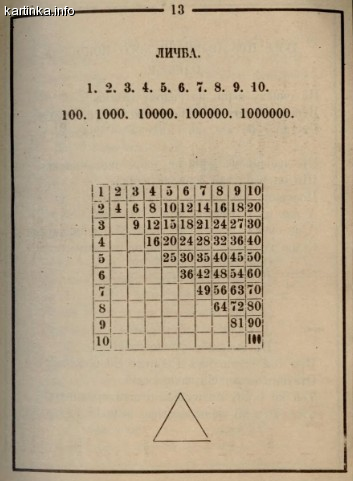 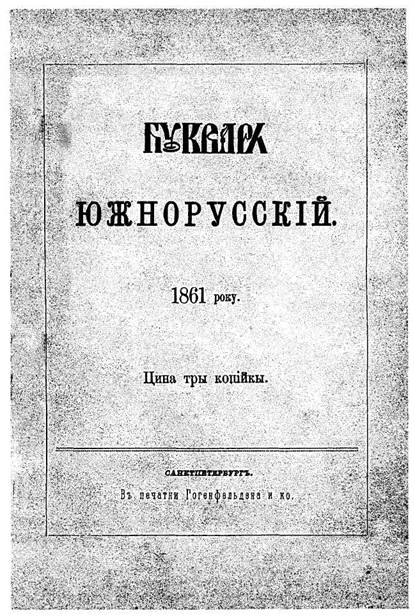 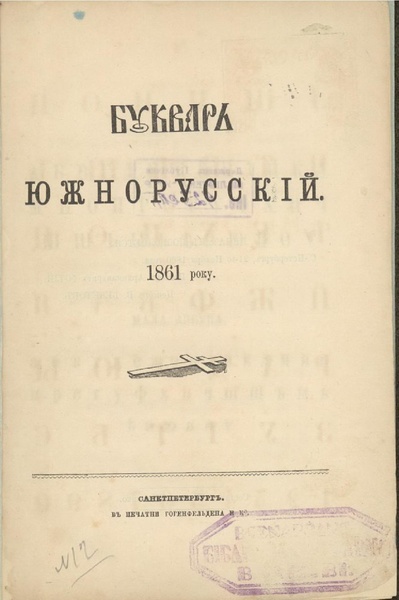 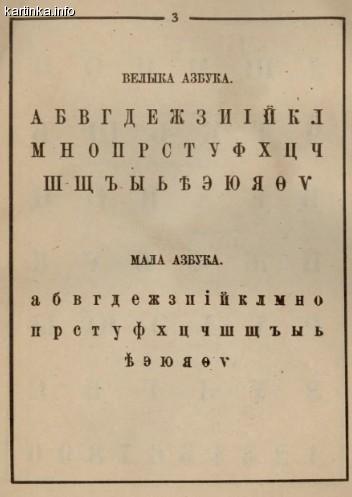 Тарас Шевченко. «Букварь Южнорусскій»
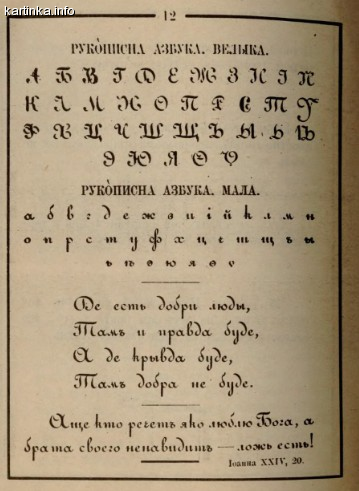 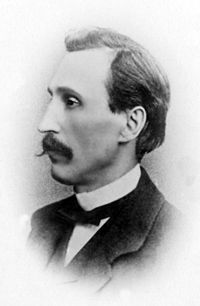 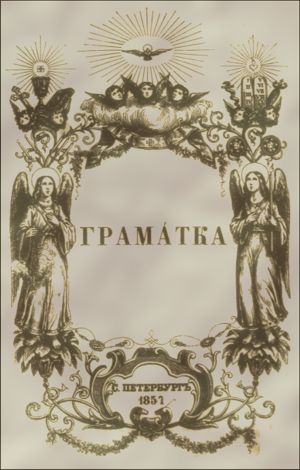 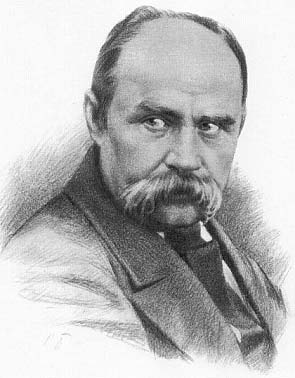 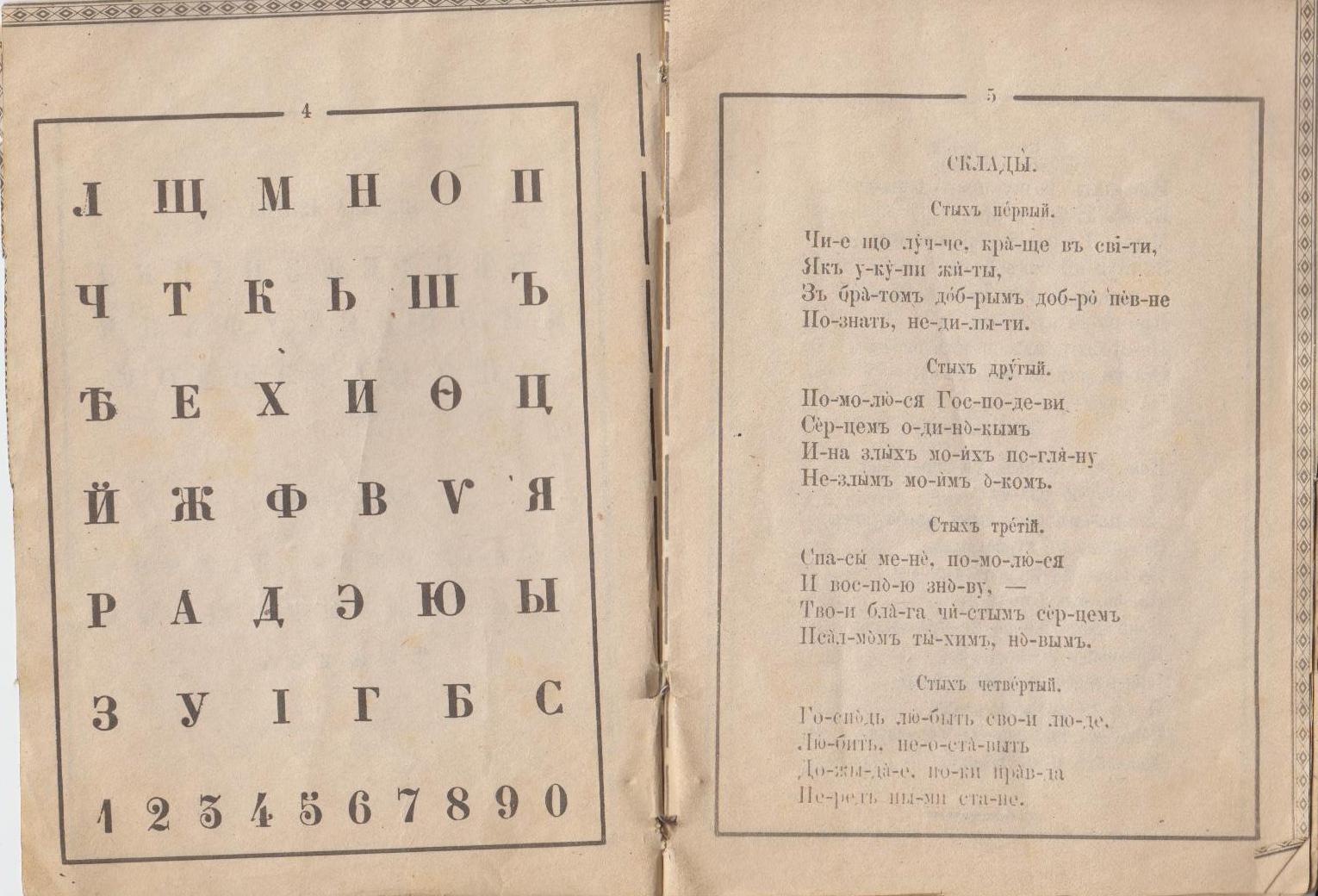 Т. Шевченко. «Букварь Южнорусскій»
«Граматка» П. Куліша
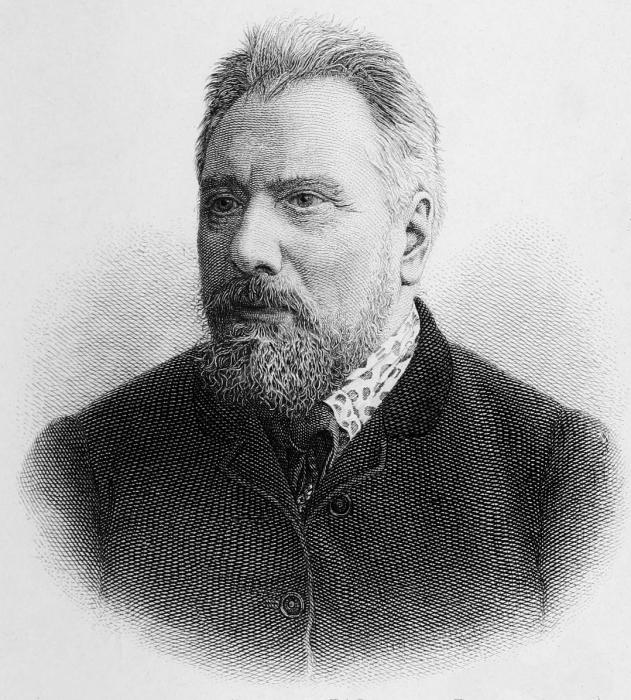 Микола Лєсков
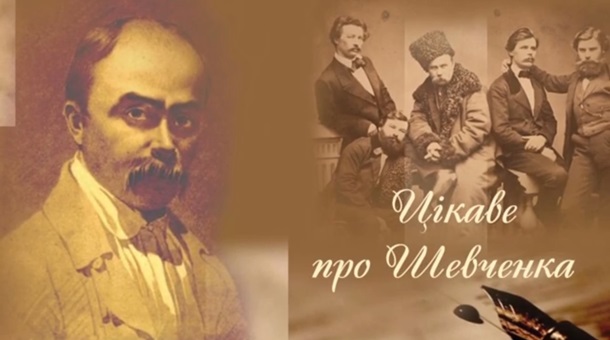